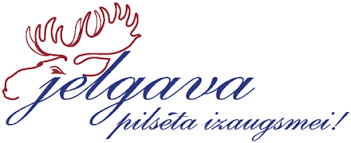 Jelgavas pilsētas pedagogu konkurss 2018./2019.
Evija Dinsberga 
Jelgavas 3.sākumskola
Darba mērķis:
Veicināt izglītojamo kompetenču attīstīšanu, nodrošinot individuālo mācību pieeju.
Darba uzdevumi:
Nodrošināt klasē labvēlīgu emocionālo vidi, kurā ikviens skolēns jūtas drošs un pārliecināts par sevi.
Izmantot mērķtiecīgas un efektīvas uz sasniedzamo rezultātu vērstas mācību metodes.
Integrēt mācību priekšmetus.
Diferencēt pieeju skolēniem ar mācīšanās traucējumiem un talantīgajiem skolēniem.
Nodrošināt atgriezeniskās saites sniegšanu un saņemšanu.
Vārdšķiras.
4.klase
Tēmai paredzētais laiks: no 07.01.2019. līdz 23.01.2019.
Lietvārds 07.01.2019. – 07.02.2019.
Īpašības vārds 08.02.2019.- 25.02.2019.
Darbības vārds 26.02.2019. – 23.03.2019.
Skaitļa vārds 06.03.2019.-18.03.2019.
Personu vietniekvārdi 28.02.2019. -23.03.2019
Sasniedzamais rezultāts:
Skolēni pilnveido savu kompetenci latviešu valodā, veidojot sapratni par valodu kā sistēmu, attīsta prasmi darboties ar zināmajām vārdšķirām, pareizi lieto tās savā runā un rakstos.
Izmantotās metodes:
Skaidrojums.
Darbs ar tekstu.
Vingrinājumi.
Diktāti. 
Domraksti.
Vizualizēšana. 
Projektu metode.
Pareizrakstības mācības paņēmieni.
Mācību spēles.
Lomu spēles.
Jautājumi un atbildes (dialogs).
Atstāstījums.
Praktiskā darbība (uzvedums)
Vērtēšana:
Formatīvā (i/ni)
Aprakstošais vērtējums.
Skolēnu savstarpējais vērtējums.
Skolēnu pašvērtējums.
Summatīvā (vērtējums ballēs pārbaudes darbos).
Skolēnu izaugsme dinamikā.
Skolēnu izaugsme tika vērota ikdienā un apkopojot pārbaudes darbu rezultātus. 
Skolēnu pārbaudes darbu rezultāti tika apkopoti tabulā, izdalot atsevišķi klases vidējos rezultātus, skolēnu ar mācīšanās traucējumiem rezultātus un talantīgo skolēnu rezultātus.
Summatīvā vērtēšana:
1.PD Klausīšanās un lasītprasme
2.PD Lietvārds
3.PD Diktāts ar uzdevumiem par īpašības vārdu
4.PD Domraksts
Grupa A – visa klase.
Grupa B – skolēni ar mācīšanās grūtībām un vājām sekmēm latviešu valodā.
Grupa C – talantīgie skolēni.
Skolēnu pārbaudes darbu rezultātu diagramma
Secinājumi:
Darba mērķis tika sasniegts, jo skolēni pilnveidoja savu kompetenci latviešu valodā,, attīstīja prasmi darboties ar zināmajām vārdšķirām, centās pareizi lietot tās savā runā un rakstos. 
No izvirzītajiem uzdevumiem vislabāk izdevās nodrošināt klasē labvēlīgu emocionālo vidi, kurā ikviens skolēns jūtas drošs un pārliecināts par sevi un mācību priekšmetu integrāciju. 
Vēl jāpilnveido diferencētu pieeju skolēniem ar mācīšanās traucējumiem un talantīgajiem skolēniem un atgriezeniskās saites sniegšanu un saņemšanu.
Atklātā mācību dubultstunda 20.03.2019. Stundas tēma: «Darbības vārdu locīšana»
Stundas mērķis:Pilnveidot zināšanas par darbības vārdu laikiem. Attīstīt prasmi veidot teikumus, kuros ir darbības vārdi pareizā formā.
Stundā izmantotie pamatjēdzieni: darbības vārds, nenoteiksme, pagātne, tagadne, nākotne, laiks, skaitlis, persona.
Sasniedzamais rezultāts:
1. stundā:
2.stundā:
Zina, ka darbības vārdam ir pamatforma, pagātne, tagadne, nākotne un darbības vārdu var locīt.
Prot veidot teikumus, kuros ir darbības vārdi pareizā formā.
Uzdevumi:
1.stundā:
2.stundā:
Izvirza sasniedzamo rezultātu
Vingrinās pārveidot darbības vārdus dažādos laikos un dažādās personu formās.
Vingrinās saskatīt tekstā darbības vārdus, tos pārveidot dažādās formās
Prot lietot tekstā atbilstošas formas darbības vārdu.
Veido radošu tekstu ar dažādas formas darbības vārdiem.
Stundas uzbūve
1.stunda:
2.stunda
Organizatoriskais moments (sakārtošanās stundai, sveicināšanās
Aktualizācija ( vēstule, kurā norādīta stundas tēma, iepriekšējo zināšanu aktivizēšana)
Apjēgšana (prezentācija video, patstāvīgais darbs ar tekstu, piemēru analīze, jaunās informācijas analīze pāros), 
Refleksija (AS, savstarpējais vērtējums)
Stundā tiek iekļauta dinamiskā pauze.
Aktualizācija (darba lapa, video)
Apjēgšana (jautājumi, atbildes, radošais darbs grupās,), 
 Refleksija (AS, pašvērtējums)
Organizatoriskais moments
Stundā tiek iekļauta dinamiskā pauze.
Secinājumi:
Stundā izvirzītais mērķis tika sasniegts. Skolēni zina, ka darbības vārdam ir pamatforma, pagātne, tagadne, nākotne un darbības vārdu var locīt. Skolēni prot veidot teikumus, kuros ir darbības vārdi pareizā formā.
Vislabāk stundā izdevās aktualizācija, darbs ar jauno informāciju.
Turpmāk vairāk jāpiedomā pie atgriezeniskās saites pilnveidošanas.